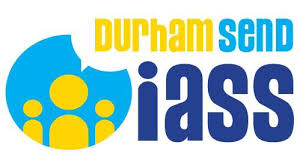 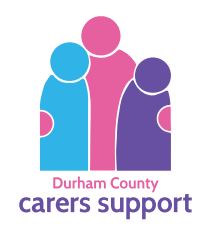 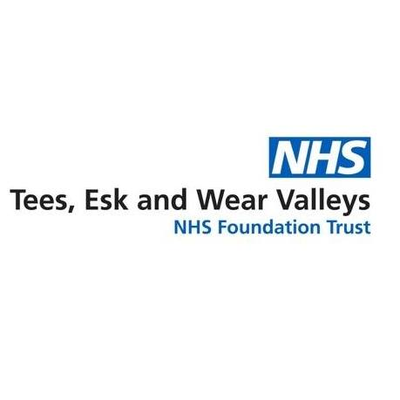 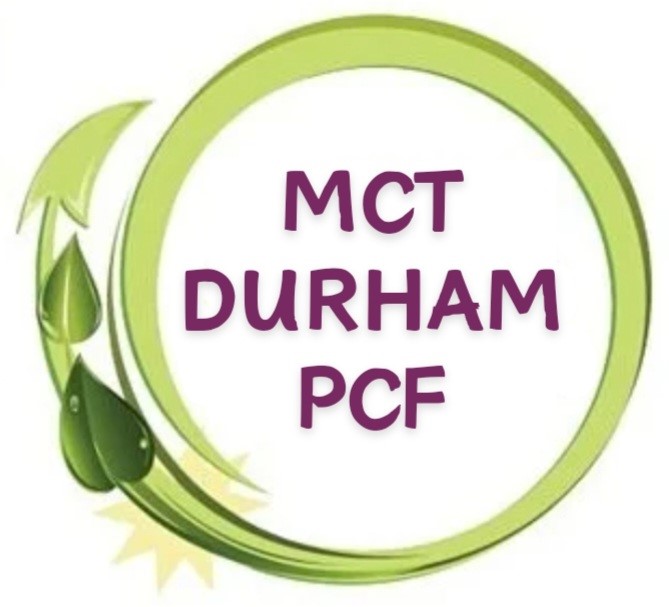 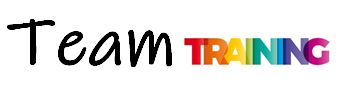 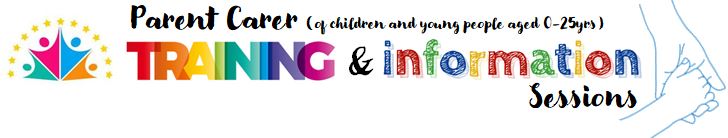 Team Training is made up of :
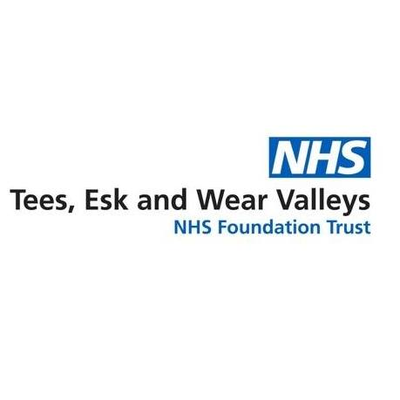 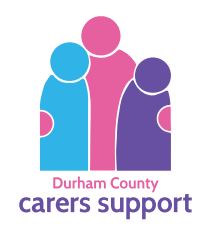 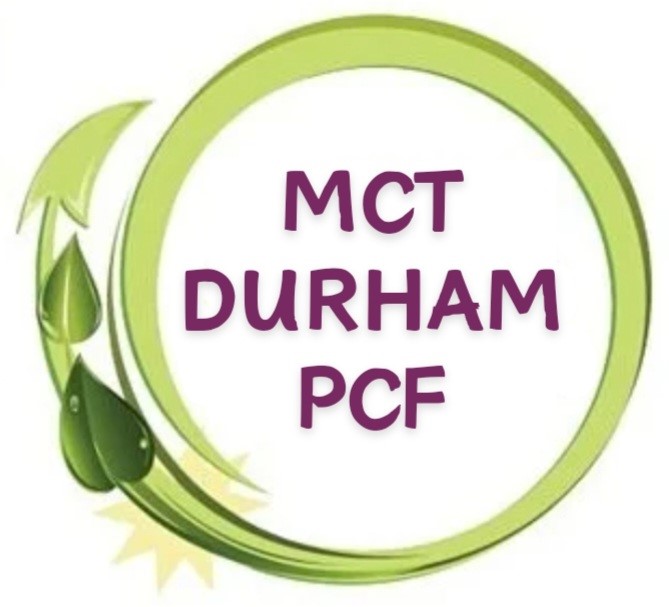 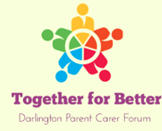 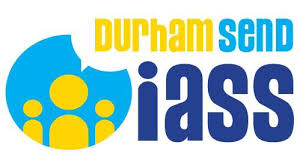 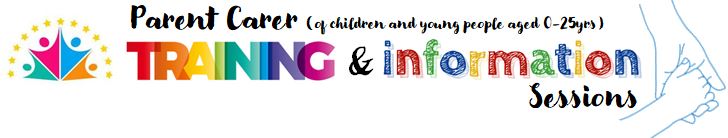 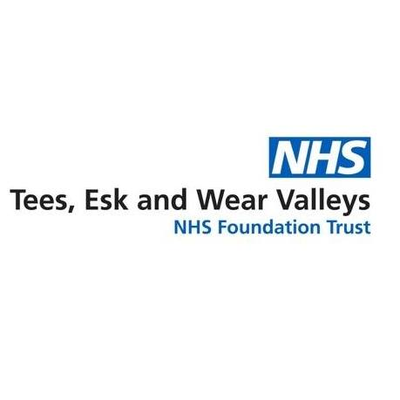 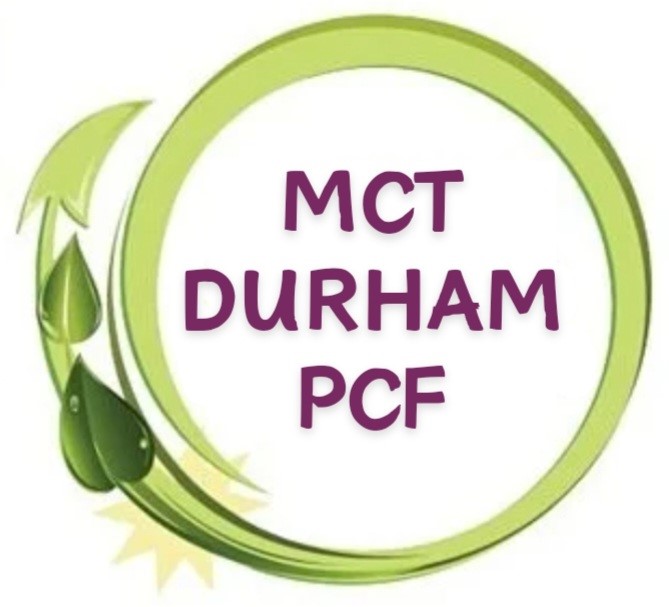 Sessions offered since June 2023:
Understanding Sleep 
Understanding Behaviour Development in Children & Young People
Understanding Why Children Might Be Anxious About School  
Anxiety 
Emotional Wellbeing
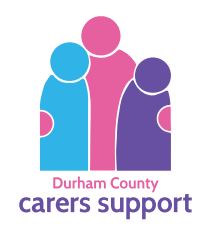 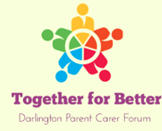 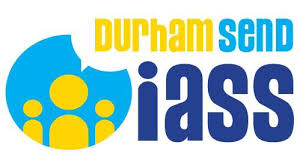 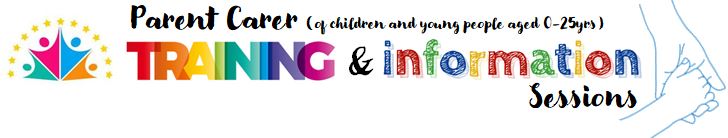 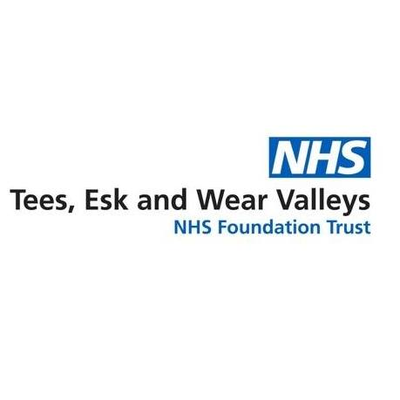 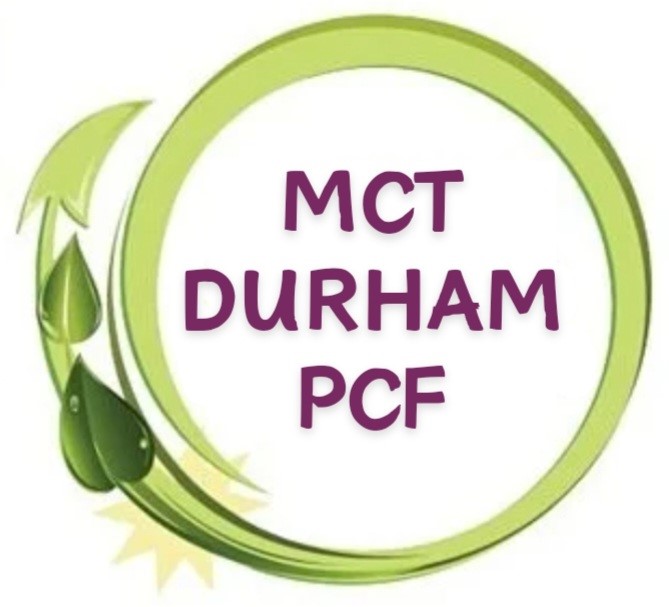 Coming up from Team Training:
Wednesday 6th December - Child to Parent Violence & Aggression - CAMHS

CAMHS plan to have more workshops on offer in the new year.
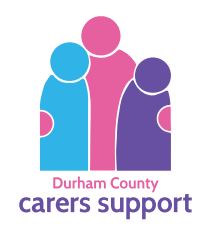 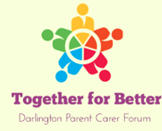 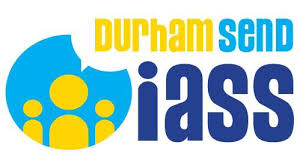 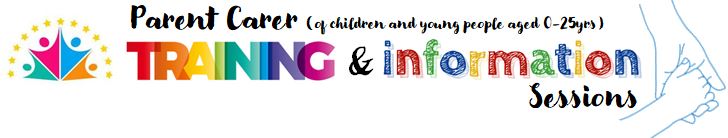 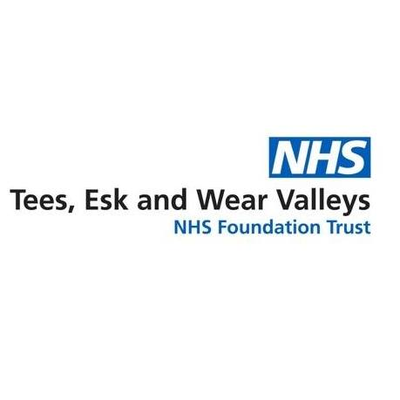 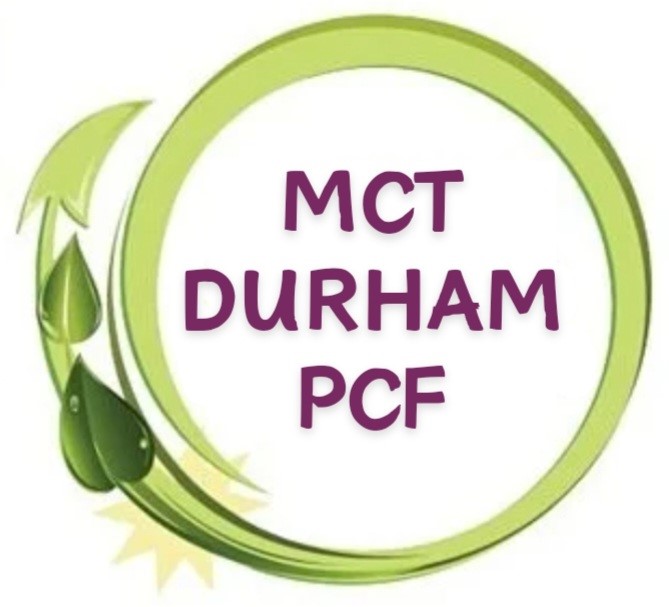 SENDIASS aim to offer some workshops in the spring.

They are currently doing monthly SENDIASS drop-in sessions at each of the 15 family hubs and a fortnightly online drop-in session. 

MCT & Sensory Worx are working on a leaflet for parents and carers about how a child is impacted from a sensory perspective.
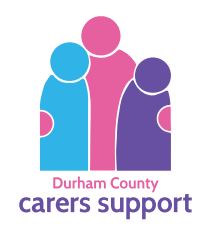 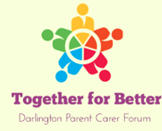 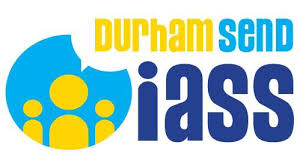 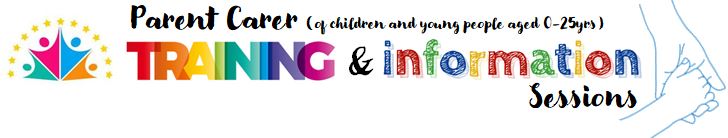 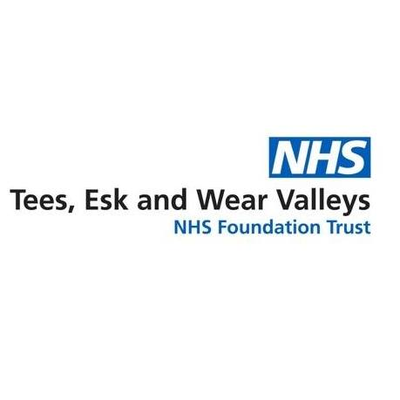 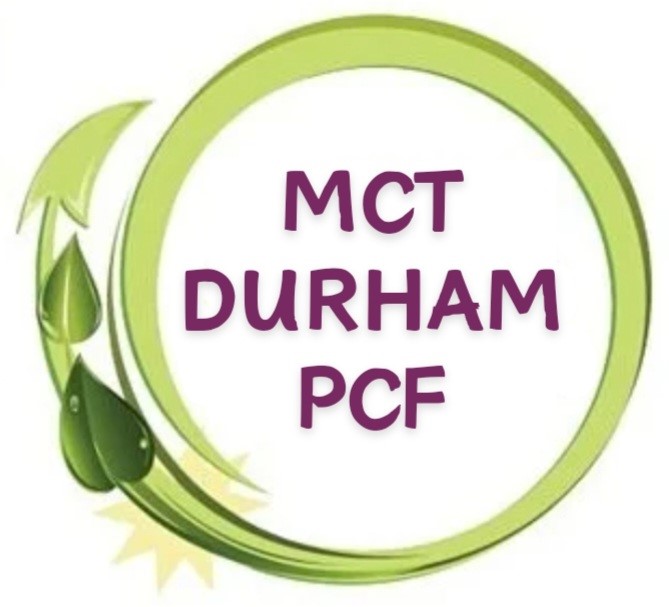 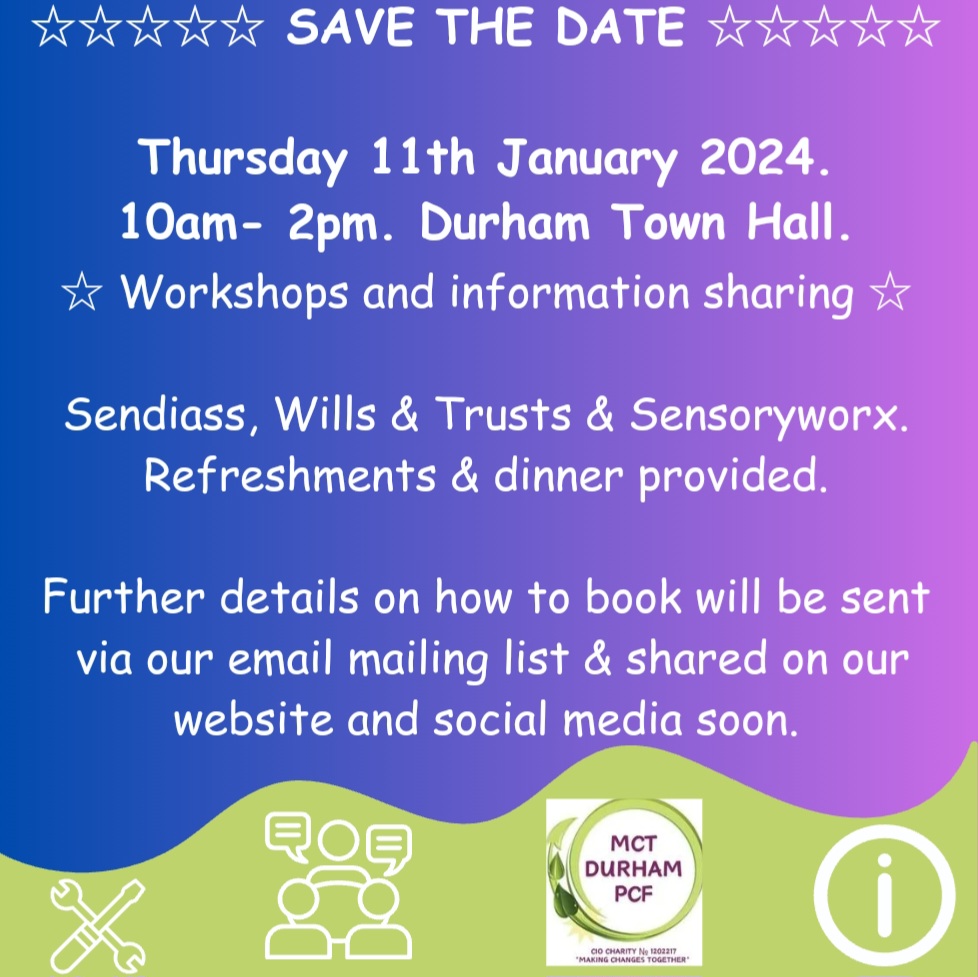 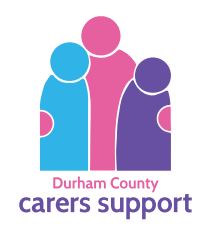 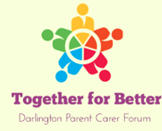 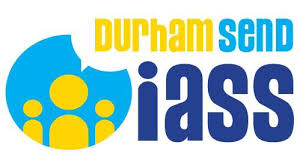 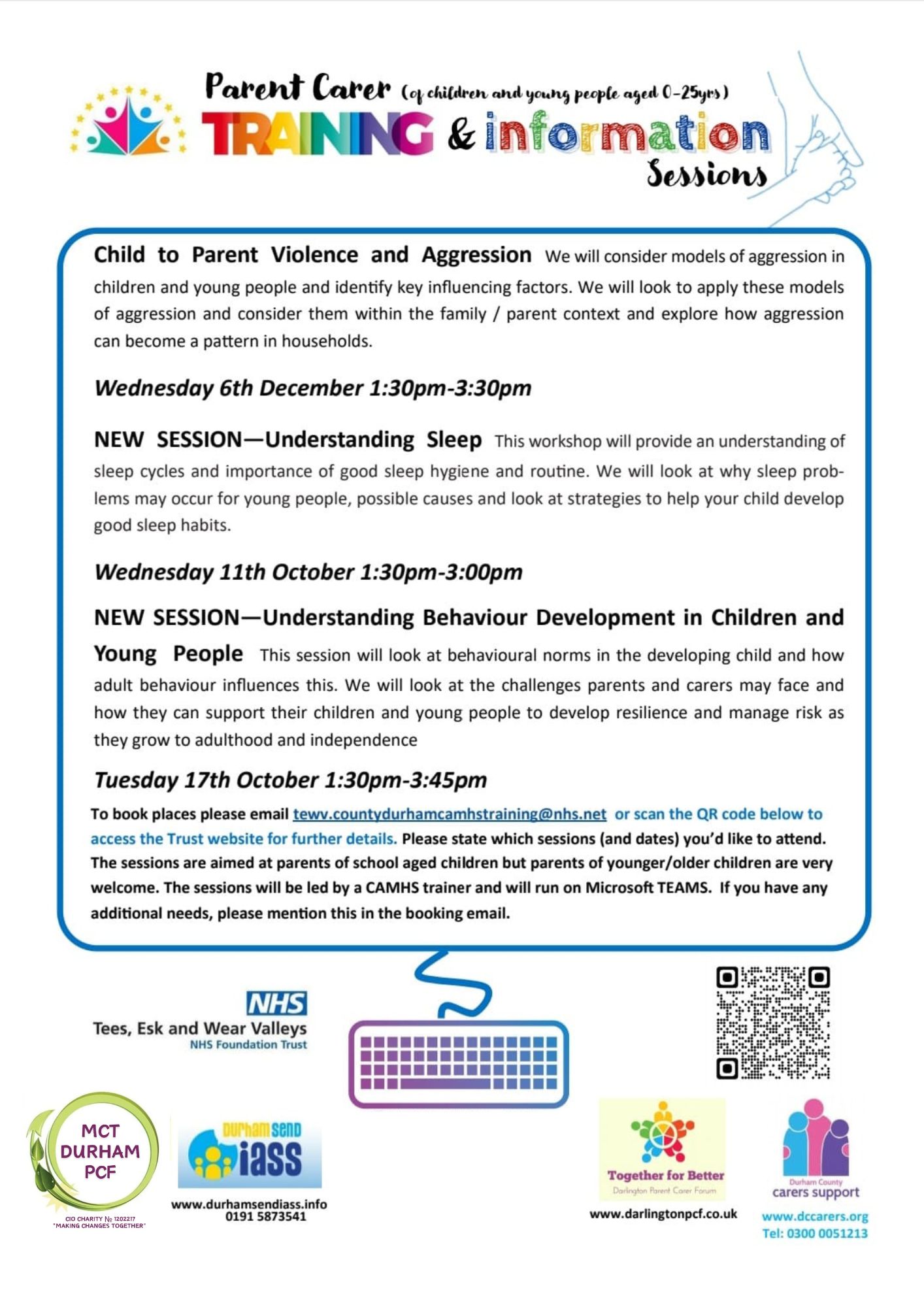 So, look out for Team Training Publicity on our social media platforms.
It will look like this….
Future Plans:

We would love to hear of any ideas you have for future sessions. 

There is a sheet in your pack for you to complete now, these sheets are shared with all members of Team Training and help us identify parent carer training needs.
You can contact any of the following organisations through our social media platforms or website.
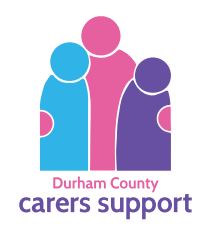 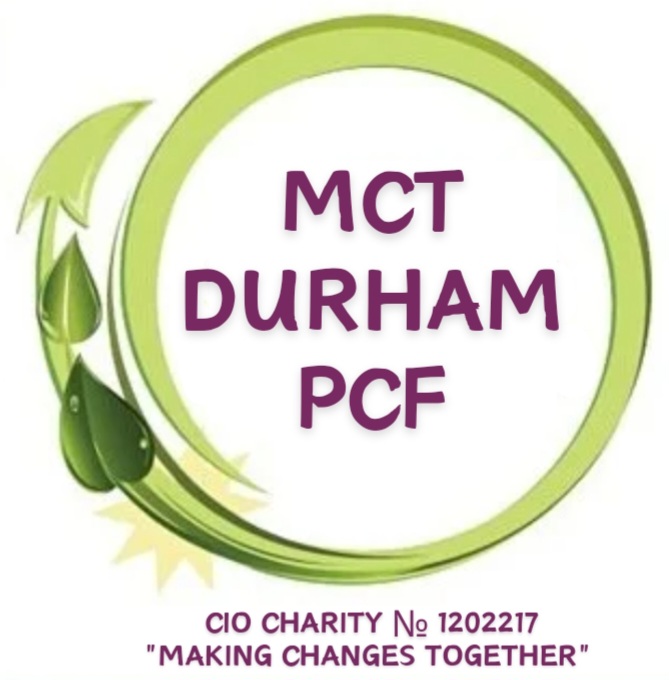 www.mctdurham.co.uk
www.dccarers.org
Tel: 0300 0051213
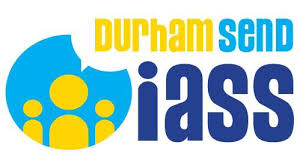 Tel:  0191 5873542 or 03000 267 007
https://durhamsendiass.info/